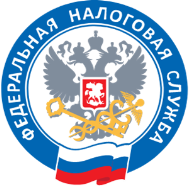 Календарь мероприятий на неделю


20 февраля в 15:00

Вебинар для налогоплательщиков по следующим темам: 

Единый налоговый счет: информационное обслуживание налогоплательщиков о состоянии расчетов с бюджетом в рамках института единого налогового счета.
Обязанности физических лиц по декларированию доходов, полученных в 2023 году, в том числе посредством Интернет-сервиса «Личный кабинет налогоплательщика физического лица».

Cсылка для подключения:  https://t.me/FNSYNAO
Телеграмм канал «ФНС ЯНАО – семинары» предназначен для проведения налоговыми органами Ямала вебинаров, в том числе по теме ЕНС. Вебинары проводятся в прямом эфире, участники телеграмм канала могут задать вопросы и получить ответы на них.
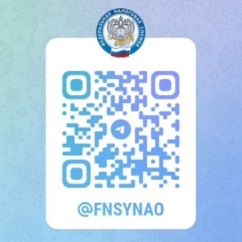 Контактная информация: сайт: www.nalog.gov.ruмы в соцсетях:https://vk.com/club217972703   https://ok.ru/group/70000001463990
Телефон единого контакт центра:
8 800 222 22 22